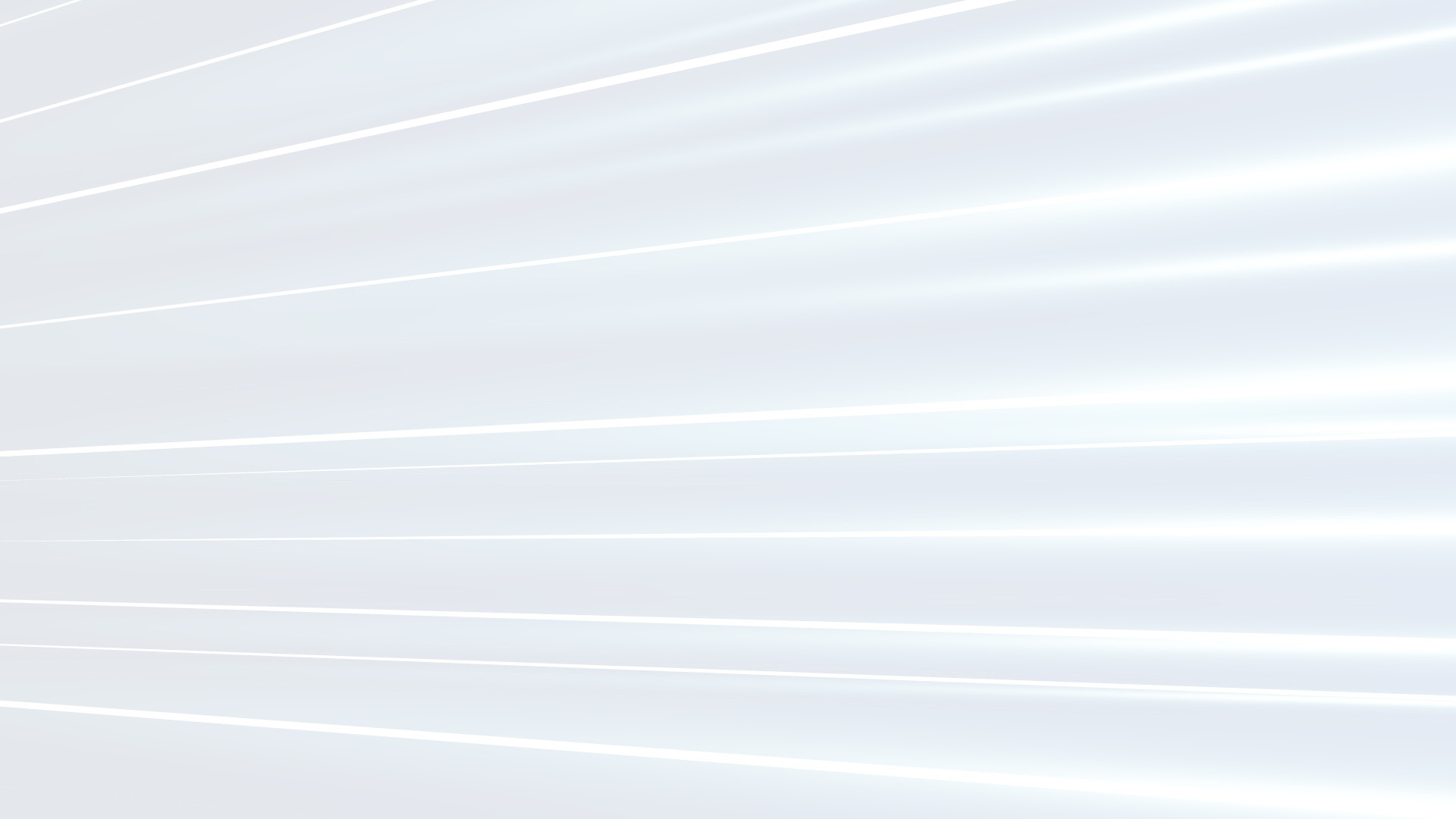 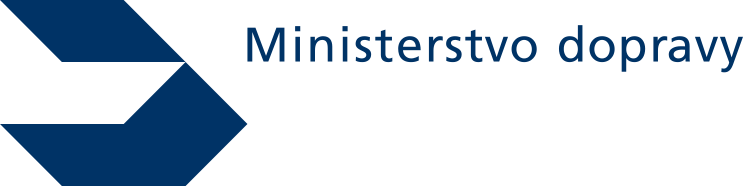 Půl roku s ETCS ve výhradním provozu
červen 2025
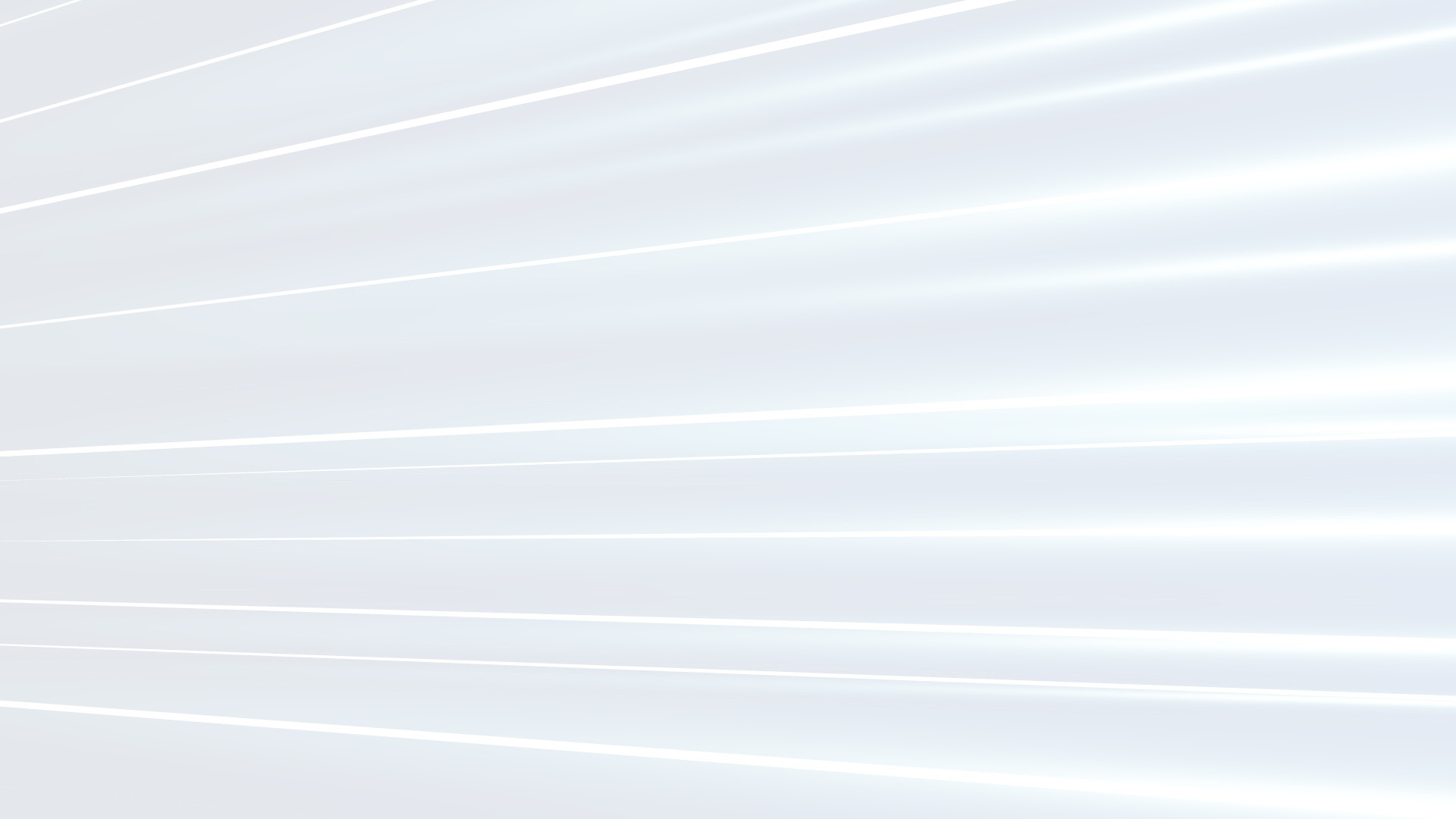 Hlavní cíl ETCS v ČR
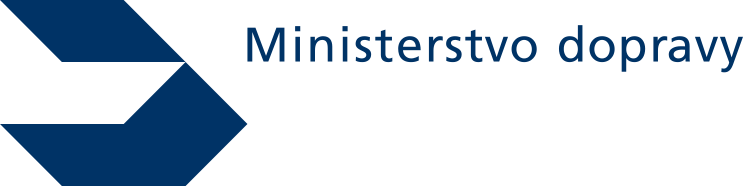 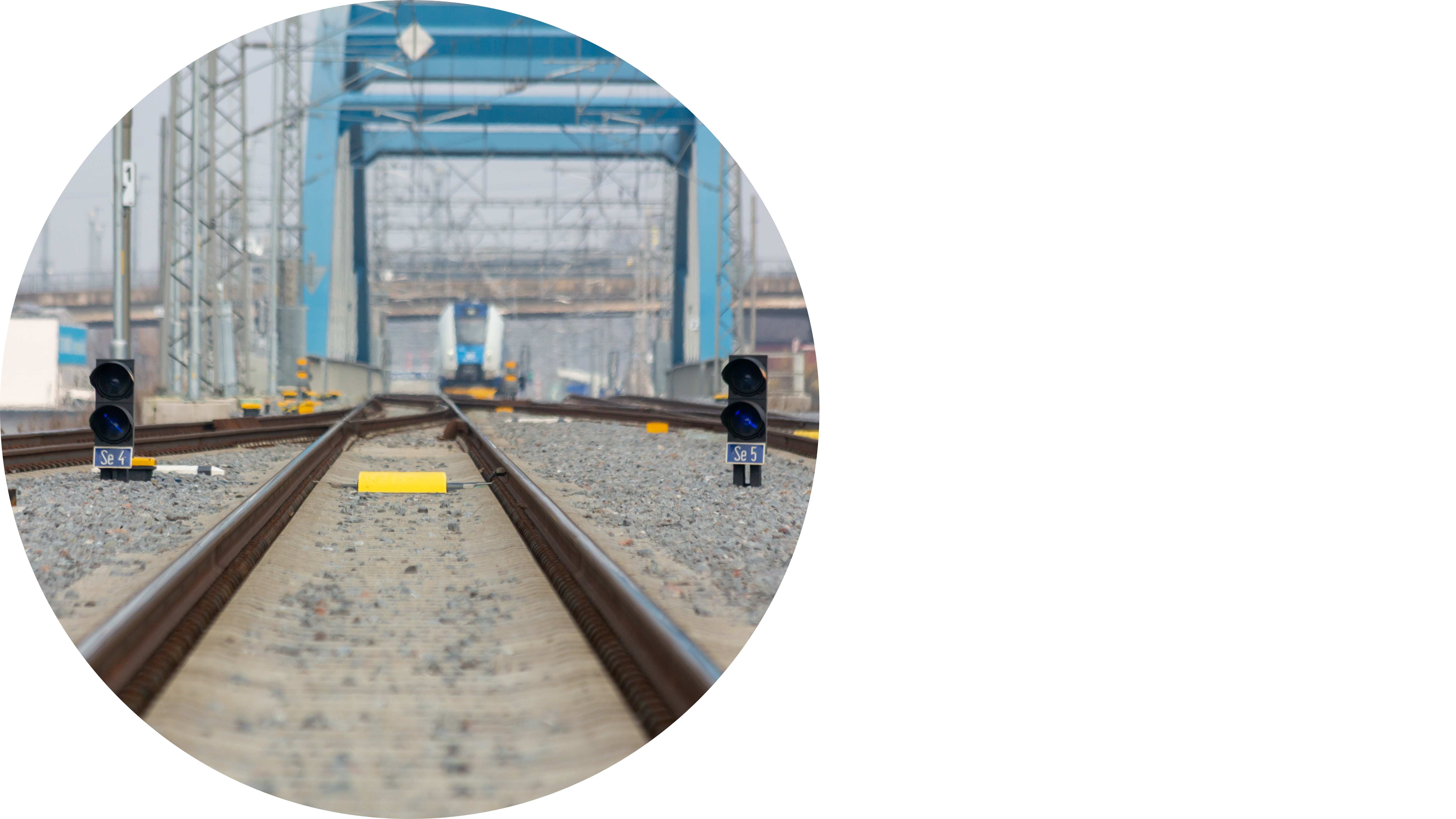 BEZPEČNOST 
Primární důvod realizace ETCS a zavádění výhradního provozu ETCS v ČR.
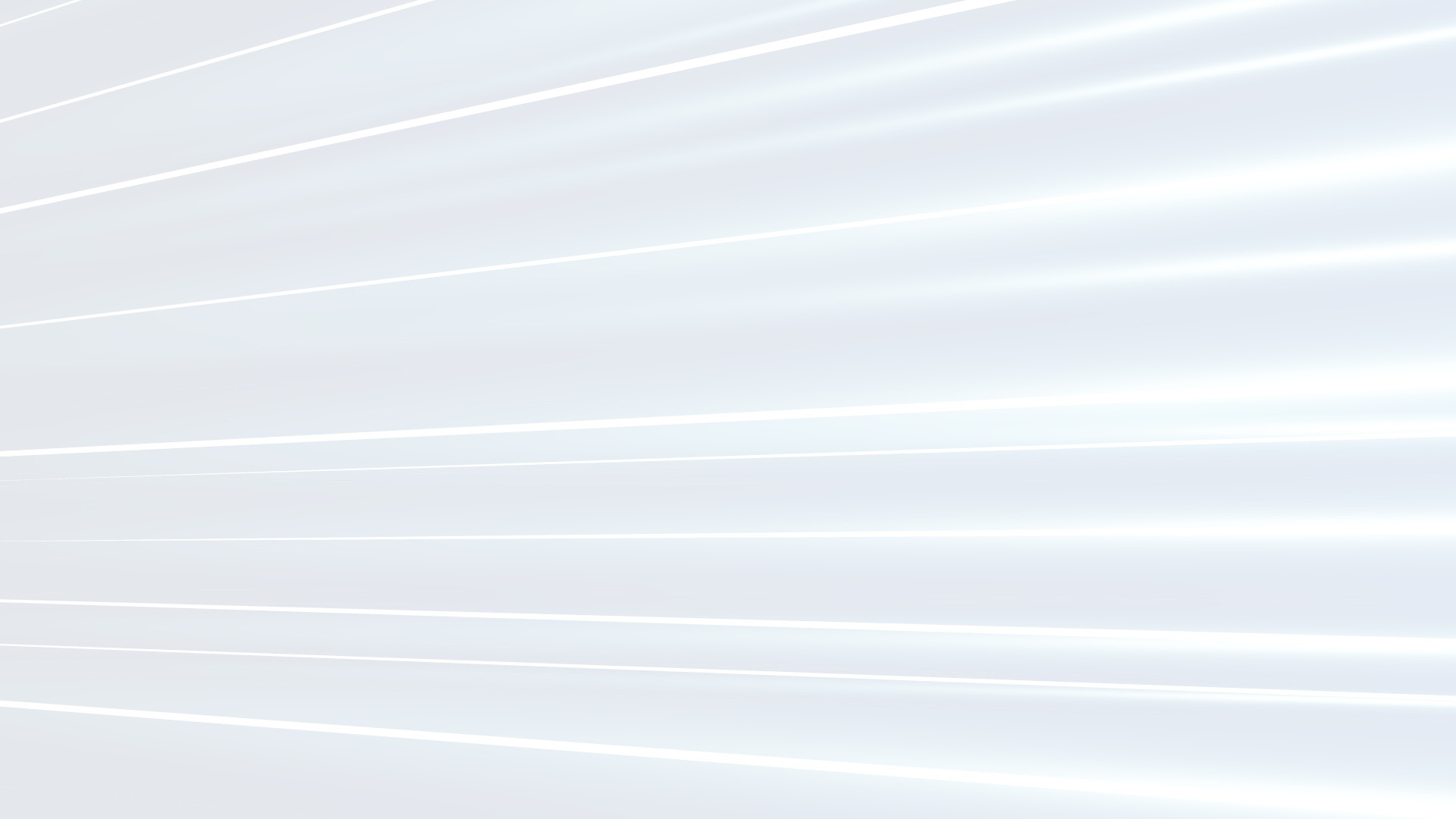 Další přínosy očekávané dopravci
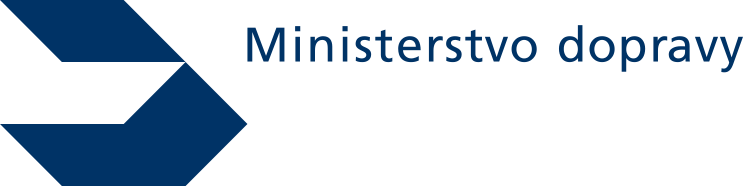 INTEROPERABILITA a UDRŽITELNOST
Bezproblémový mezinárodní provoz, odbourání dodatečných testů.
Udržitelný management verzí, zpětná kompatibilita.
Pokračování snahy ČR prosadit změny na úrovni EU s cílem vyšší spolehlivosti a zjednodušení.
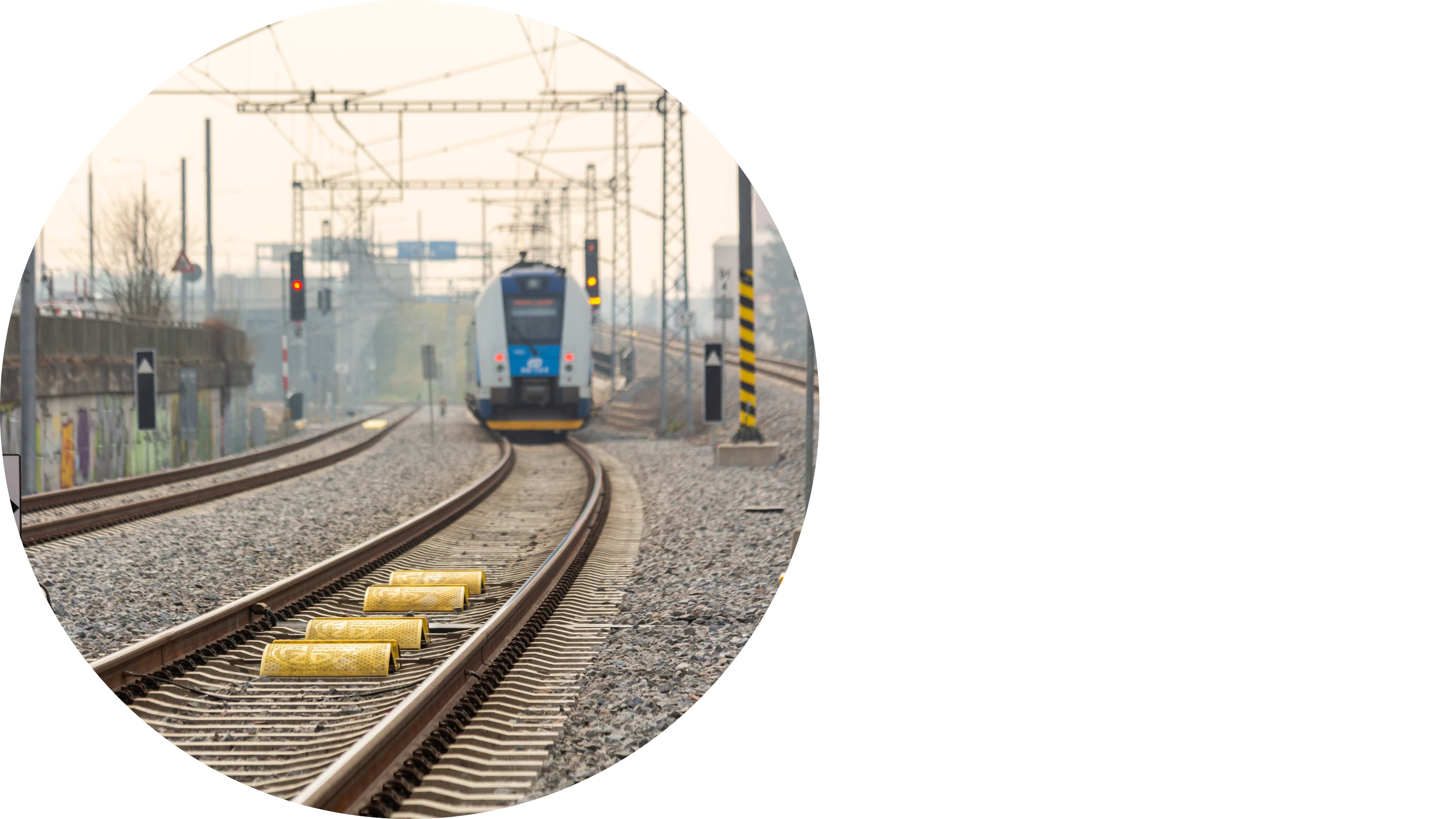 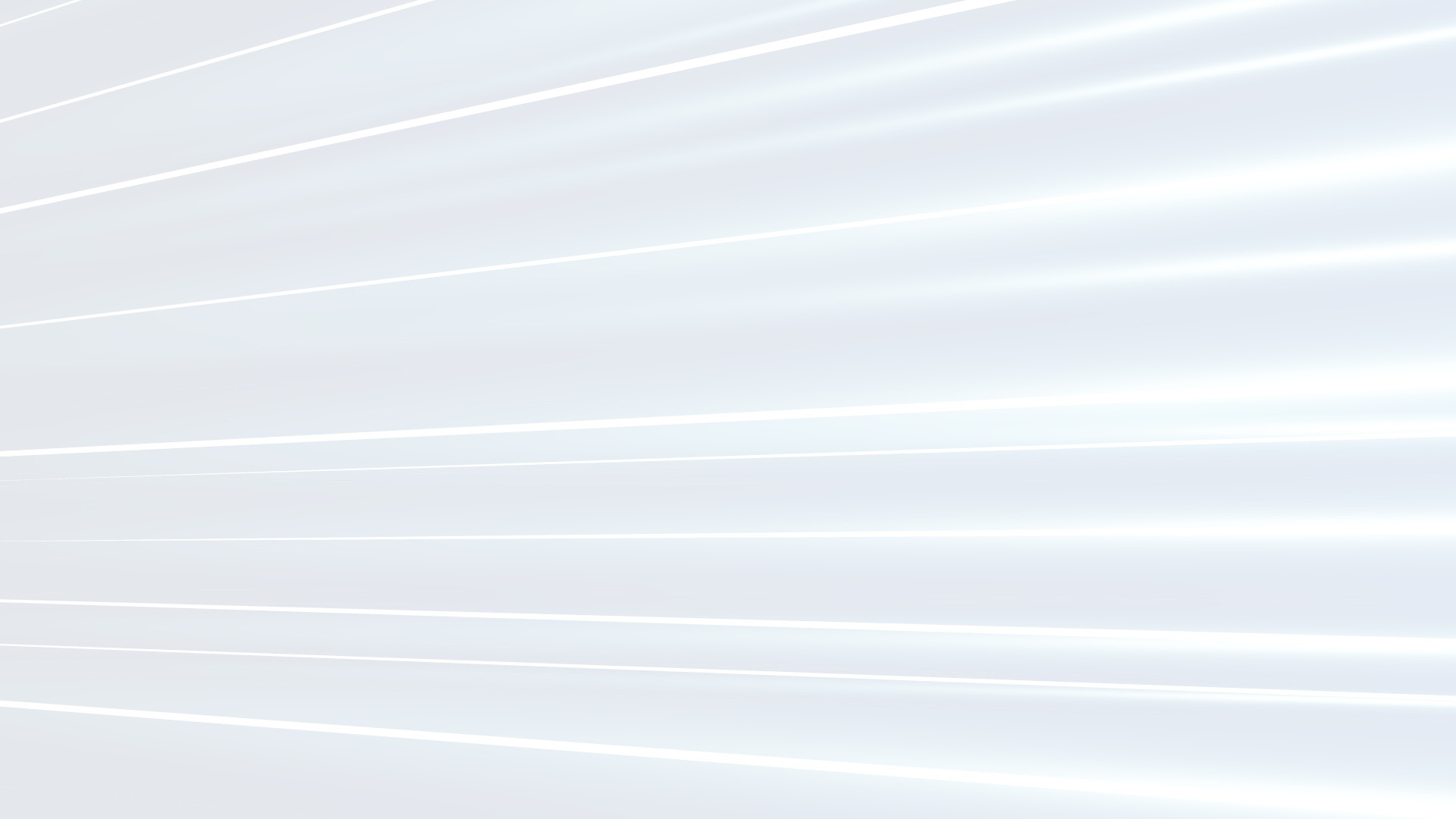 Další přínosy očekávané dopravci
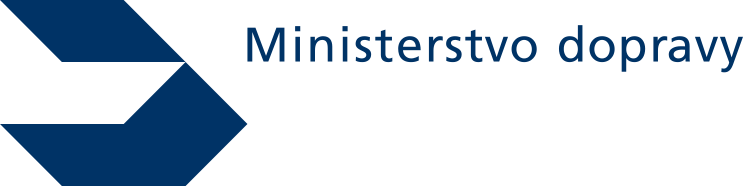 SPOLEHLIVOST
Dořešení lokomotivních řad s problémovými mobilními jednotkami.
Zvyšování robustnosti rádiové a přenosové sítě.
Náhrada nespolehlivých prvků pův. zabezpečení.
ZJEDNODUŠENÍ
Jeden systém pro dopravce i strojvedoucí na lokomotivě.
Cíl 2030: pokryta hlavní síť TEN-T v EU, téměř celá síť TEN-T v ČR.
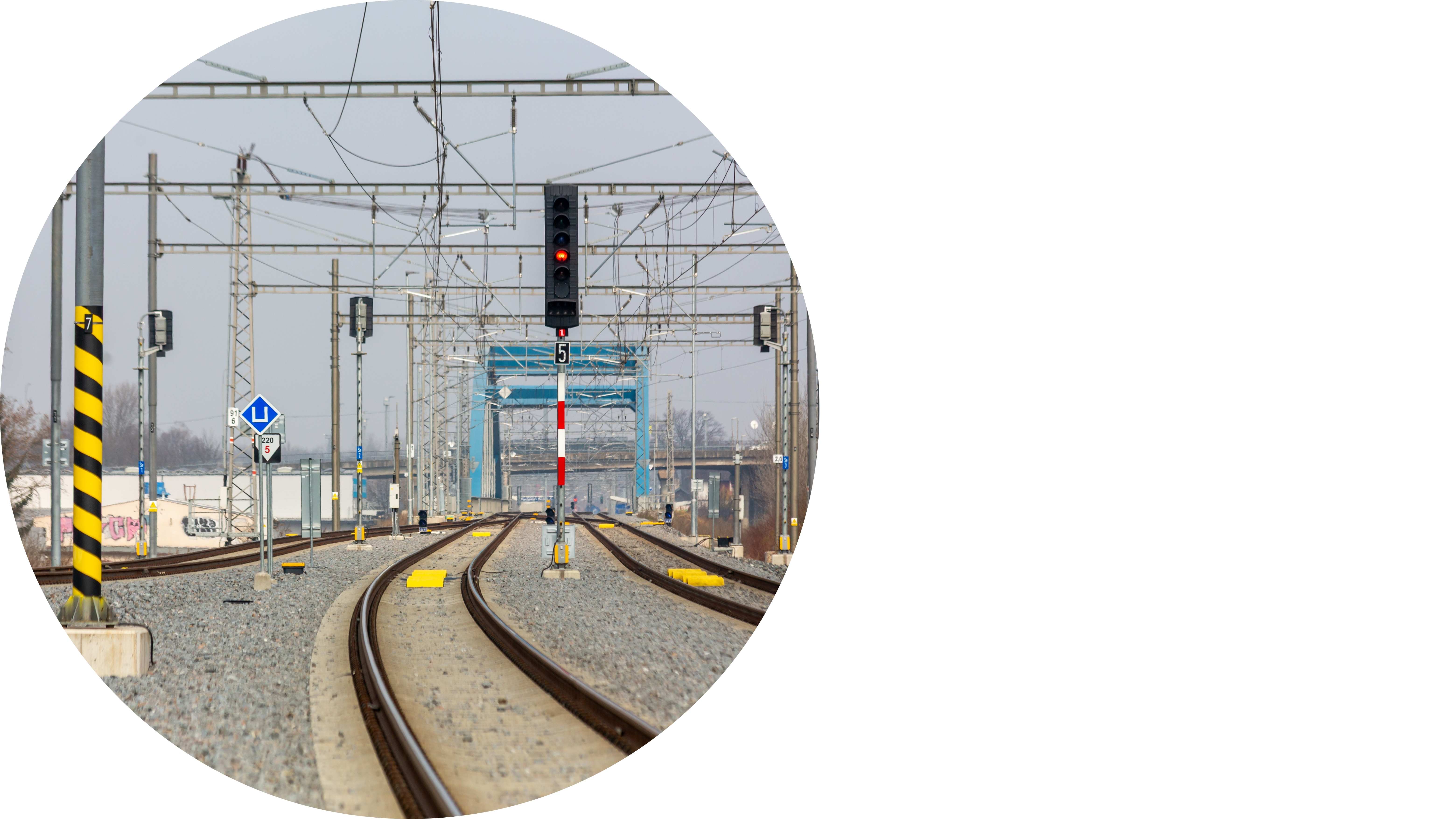 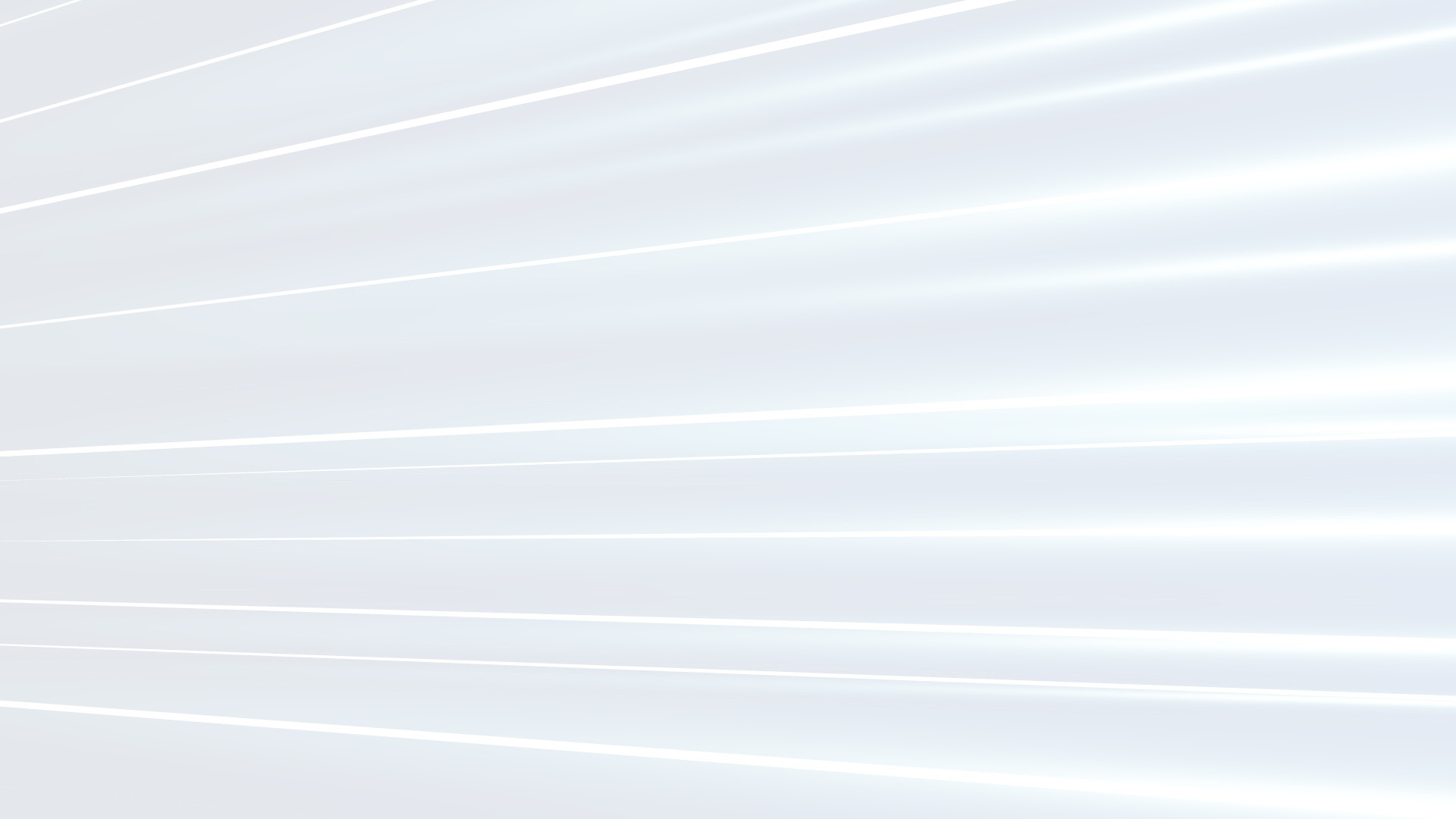 Další přínosy očekávané dopravci
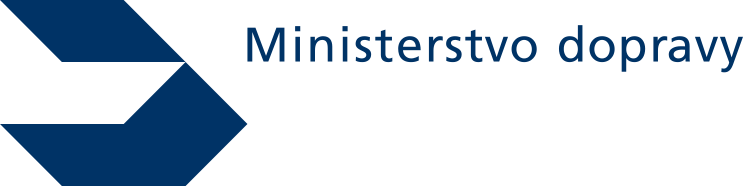 KAPACITA TRATÍ A PLYNULOST
Podmínkou zvýšení kapacity je optimalizace infrastruktury na výhradní provoz ETCS a odstranění limitujících prvků původního zabezpečení. 
ETCS přispívá k plynulejší a efektivnější jízdě.
AUTOMATIZACE PROVOZU
Funkční ERTMS jednou z podmínek budoucího autonomního provozu vlaků.
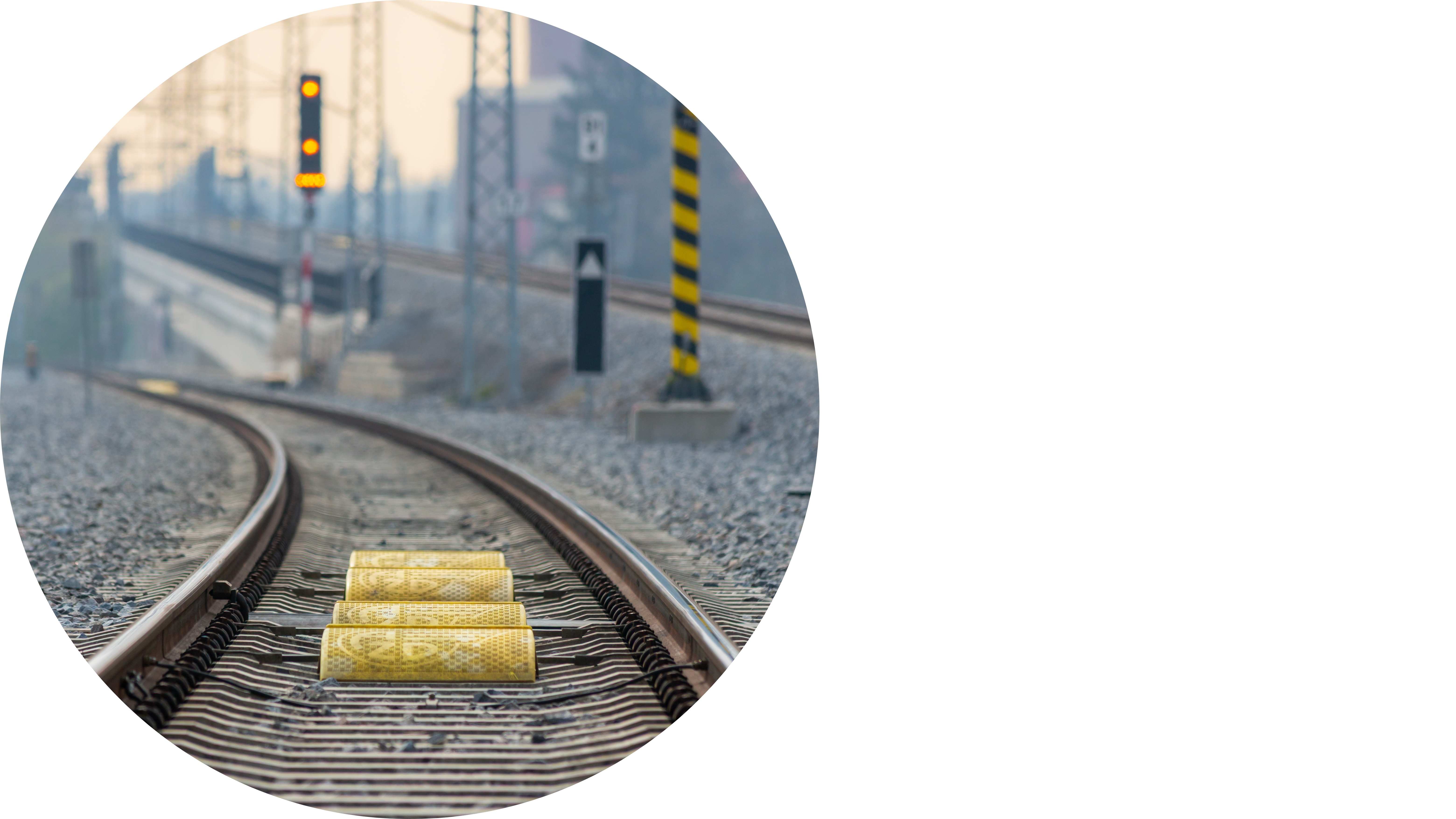 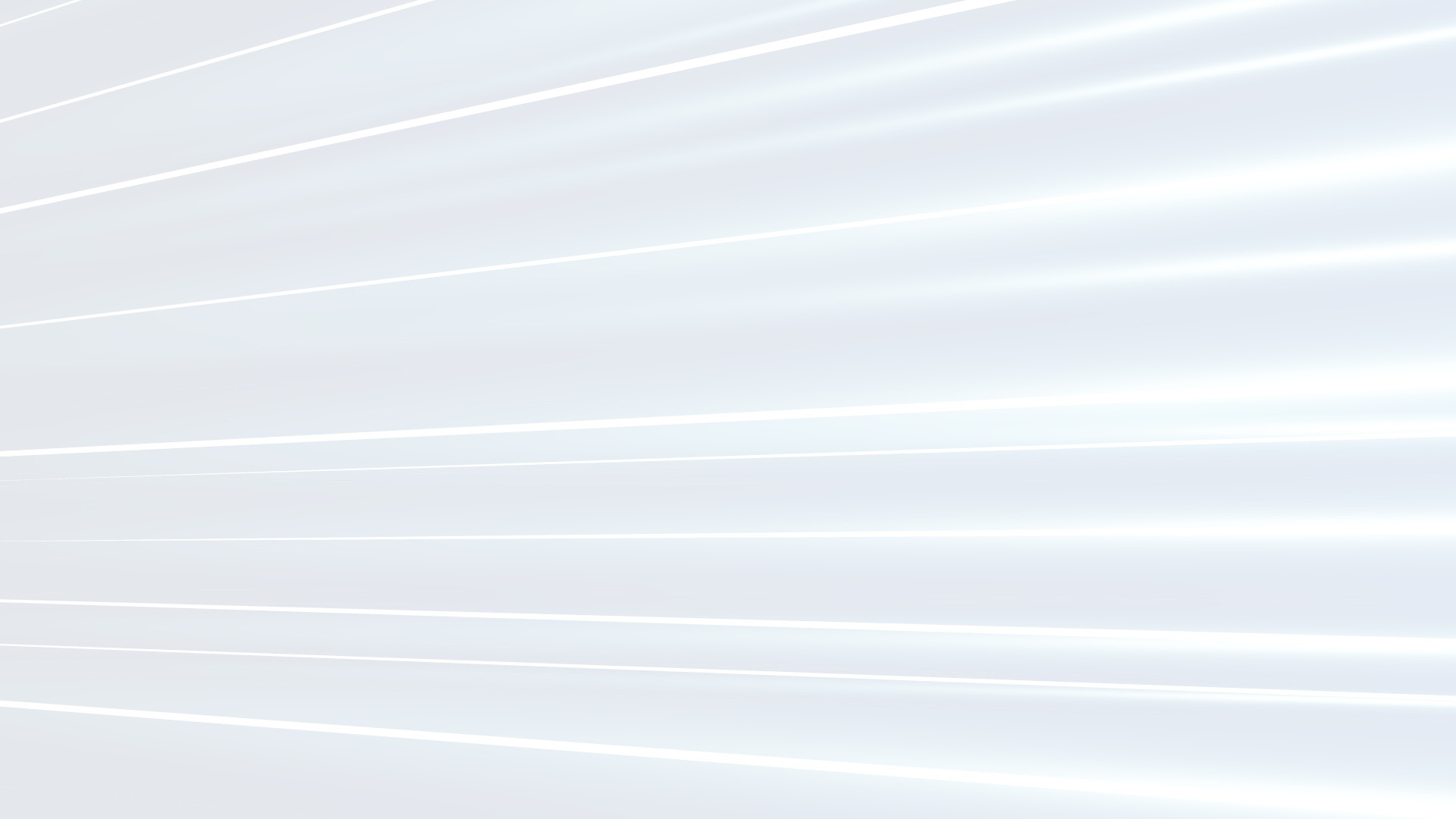 Hlavní statistické údaje
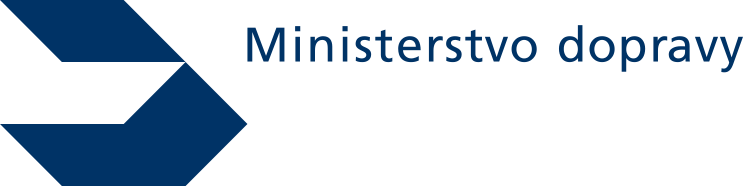 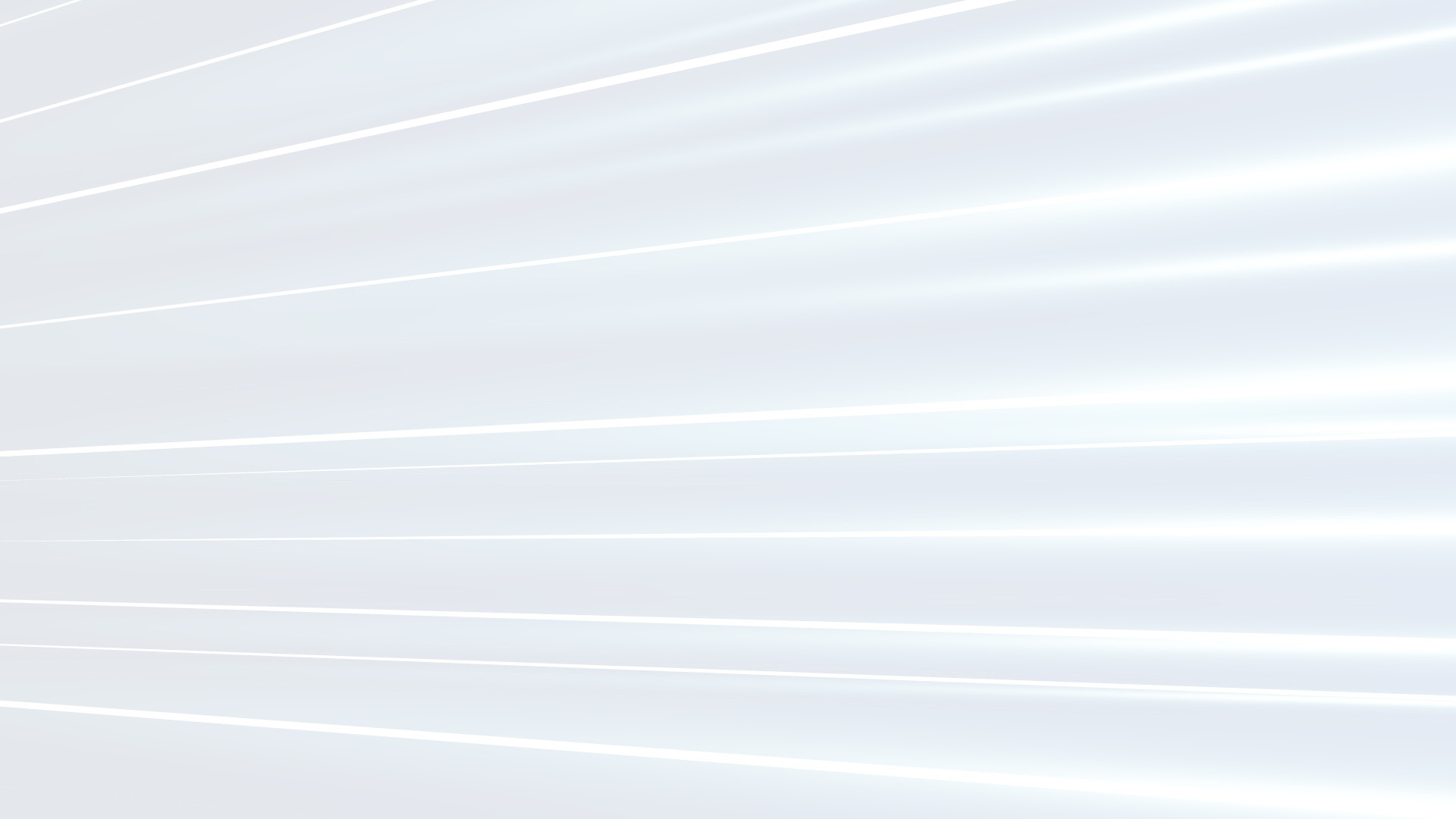 Hlavní statistické údaje
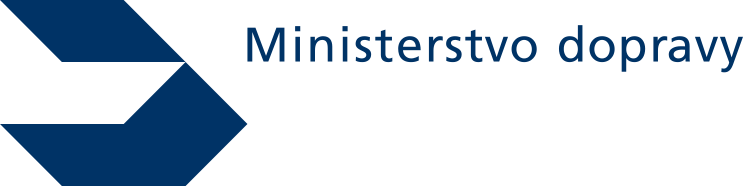 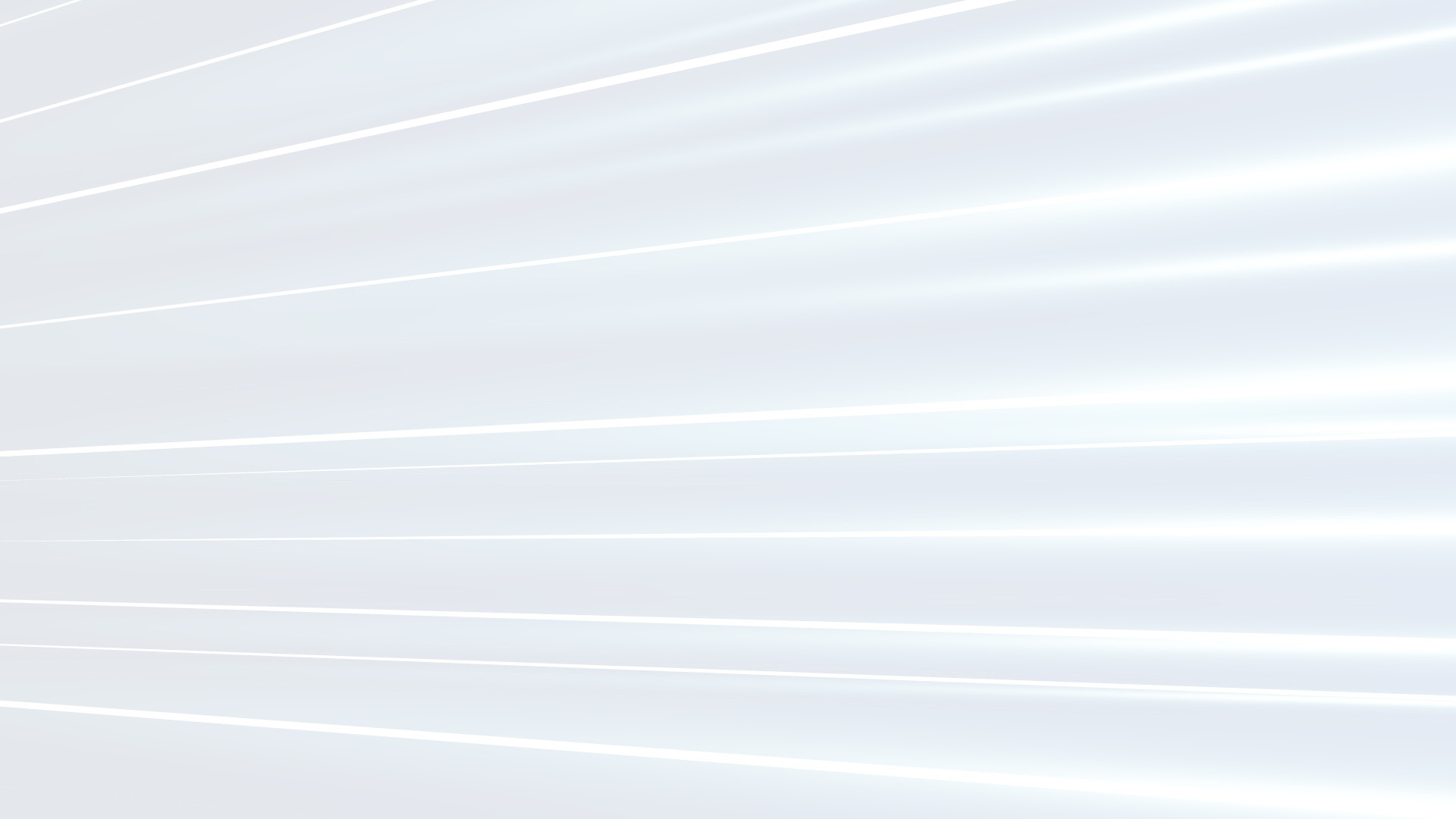 Hlavní statistické údaje
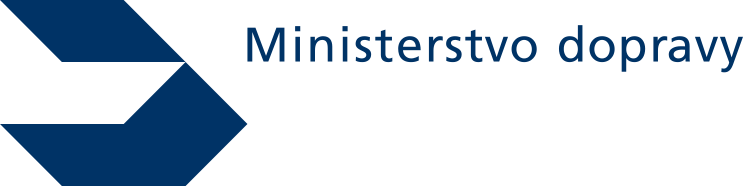 Projetá návěstí zakazující jízdu na síti v ČR*
2022  183 
2023  137 
2024  179 
2025 (do 29. 6.)  90 	(2024 za stejné období  79)

* vč. vleček; na síti všech provozovatelů dráhy.
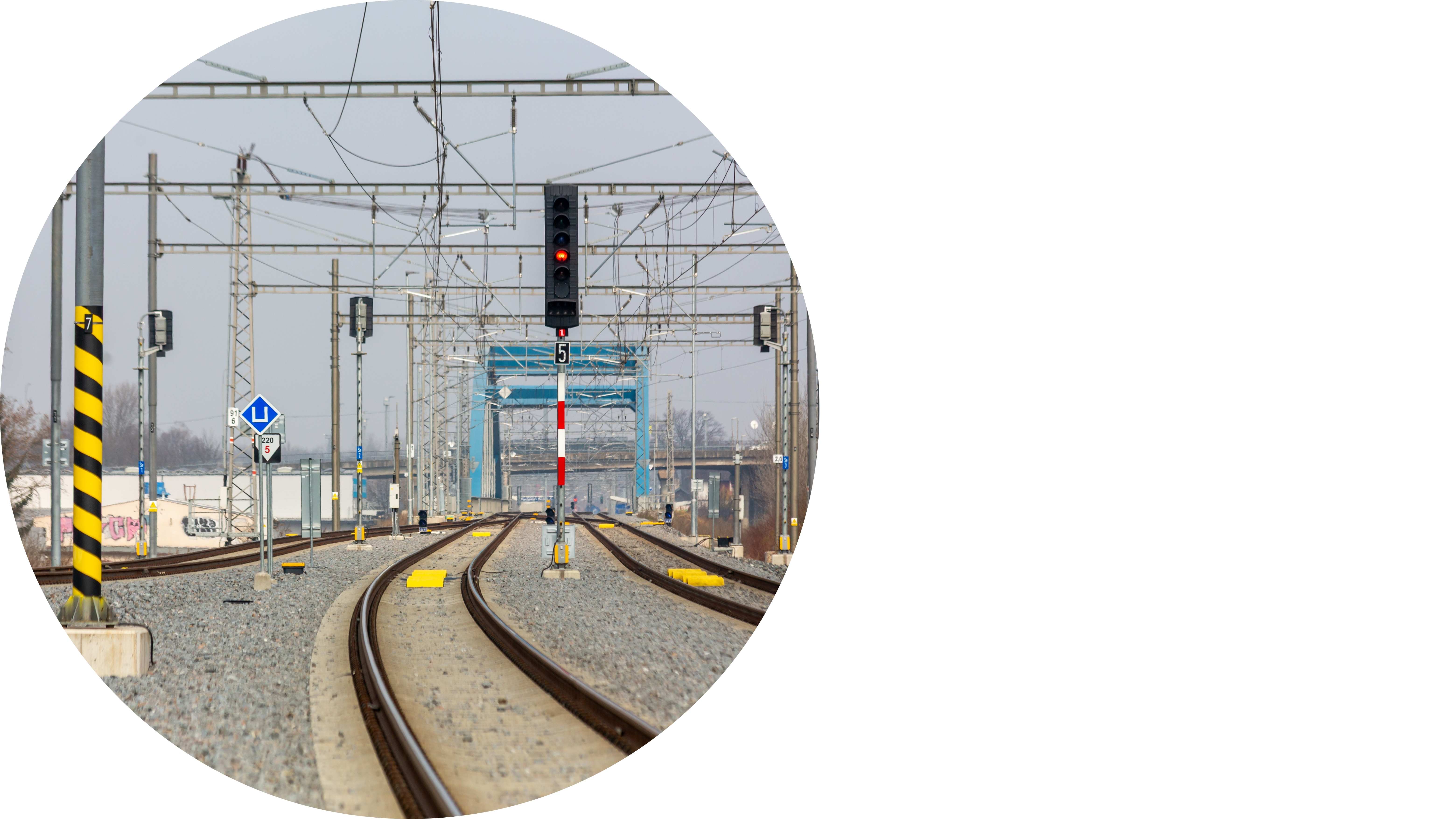 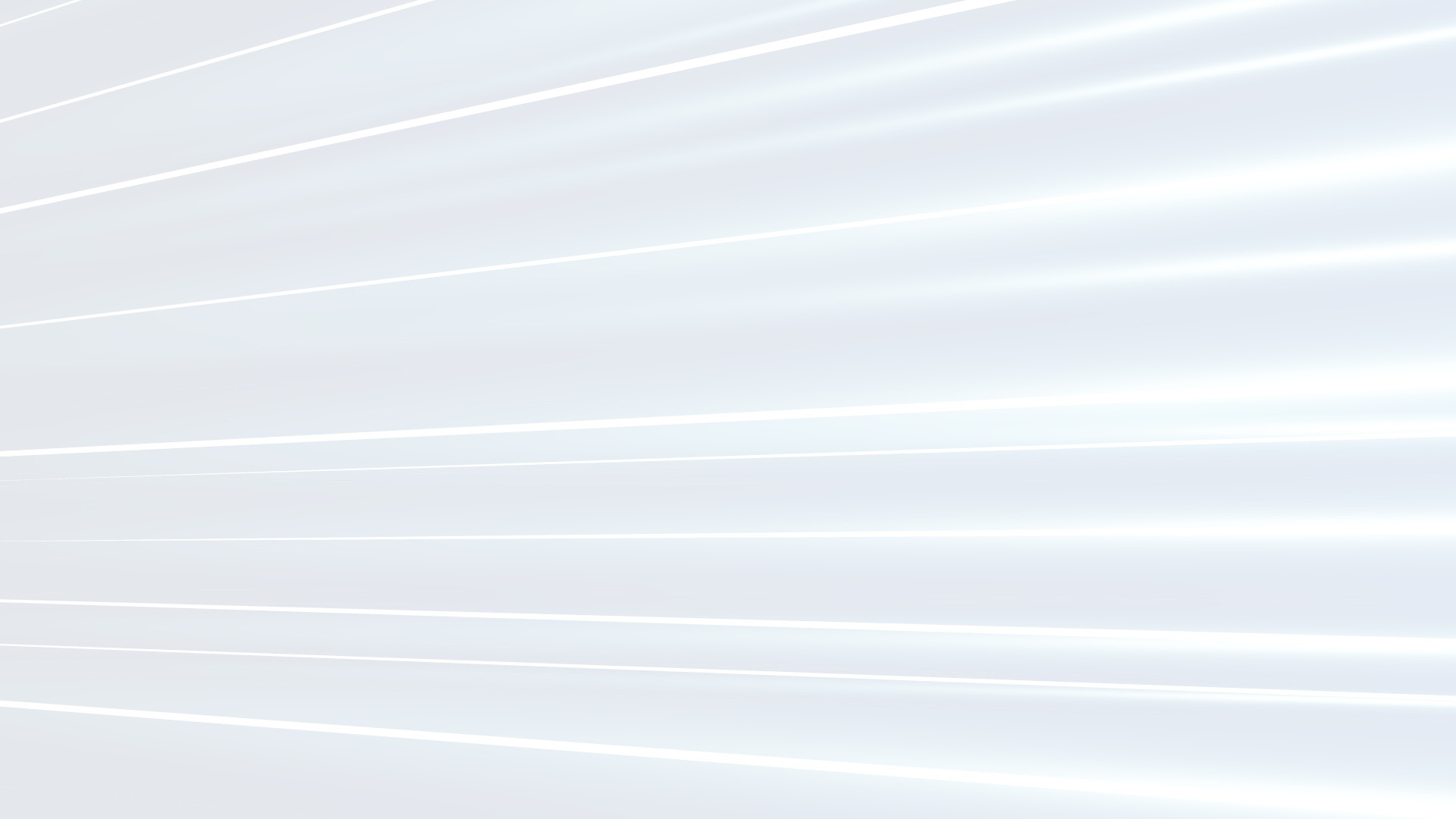 Půl roku výhradního provozu ETCS
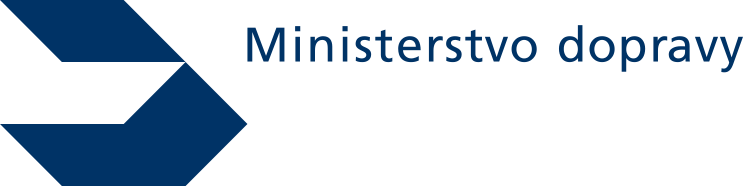 262 240 vlaků jedoucích na tratích s výhradním provozem ETCS
19 599 495 kilometrů ujetých na tratích s výhradním provozem ETCS
99,6 % průměrná dostupnost traťové části ETCS na tratích s výhradním provozem ETCS
99,1 % vlaků bez ovlivnění jízdy ze strany ETCS (bez preventivního zastavení)
20 000 000 kilometrů ujetých na tratích s výhradním provozem ETCS dosaženo v neděli 29. 6. 2025

Údaje od 1.  1.  2025 do 25.  6.  2025 zohledňující postupný náběh výhradního provozu ETCS; trať Olomouc – Uničov není do statistik zahrnuta
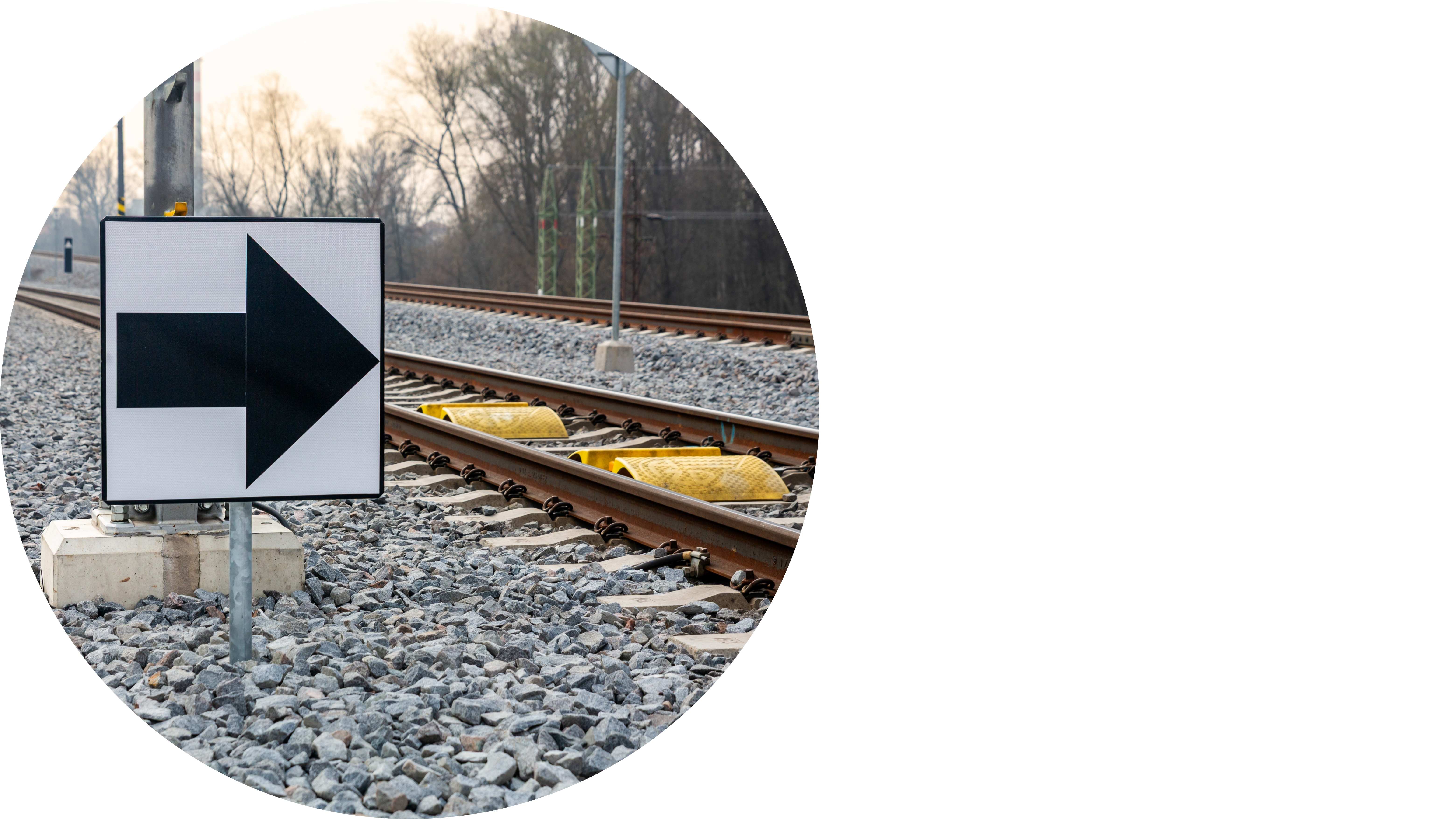 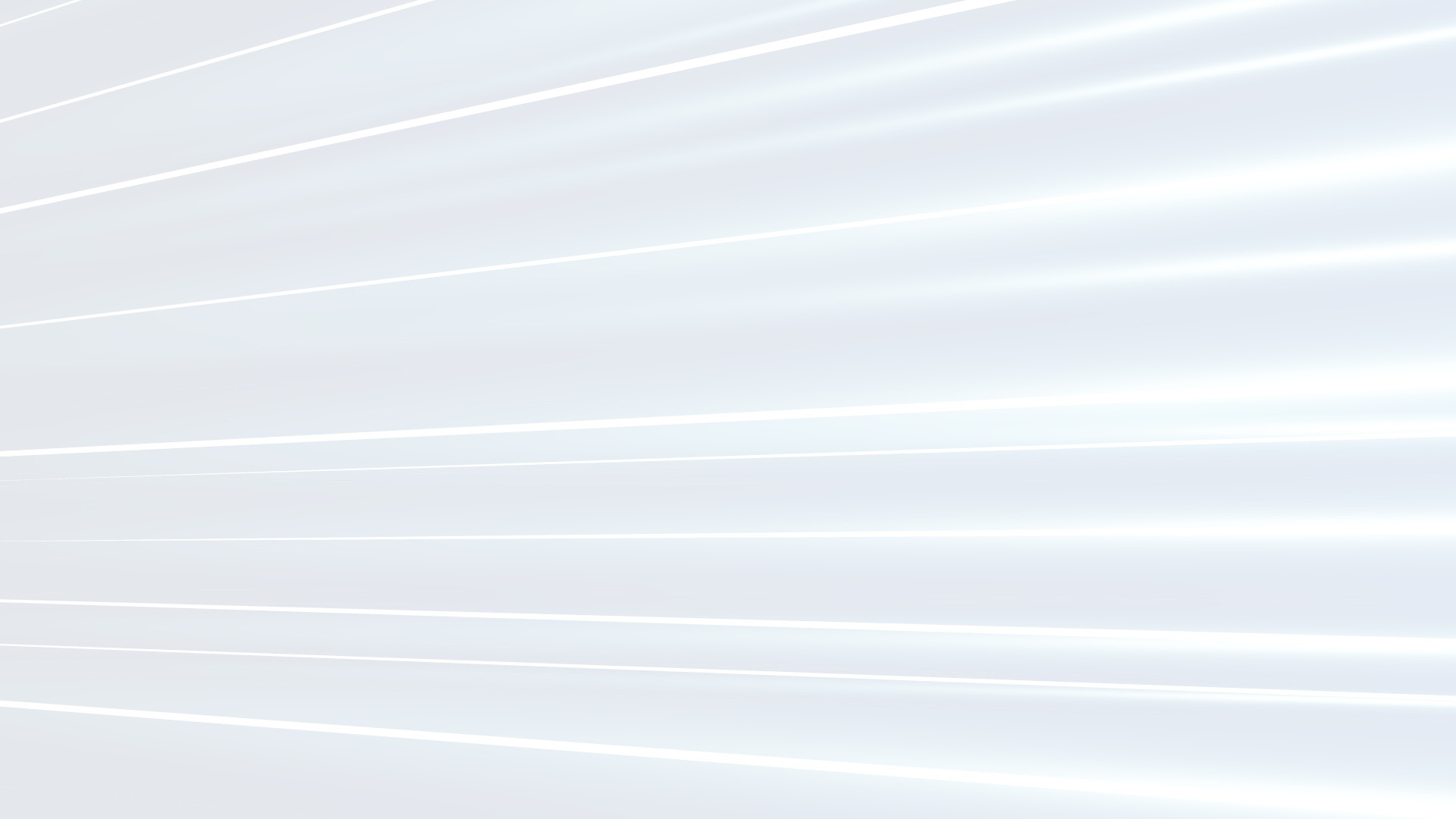 Aktuální stav provozu traťové části ETCS
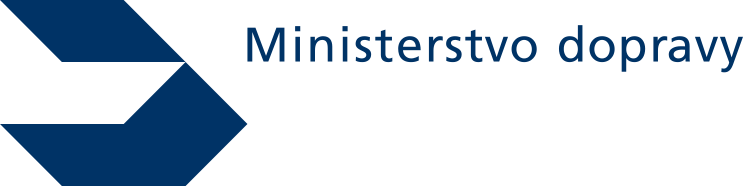 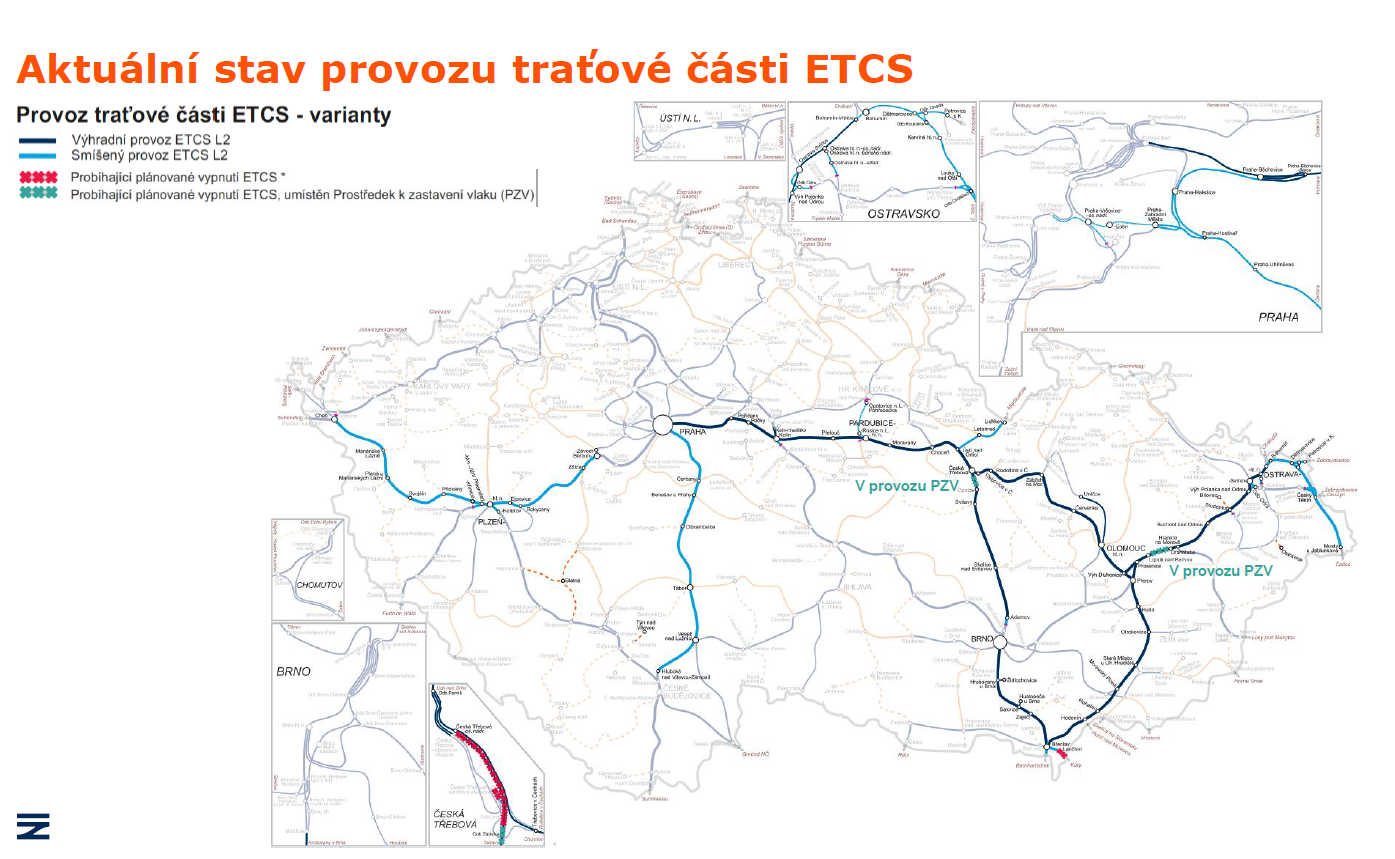 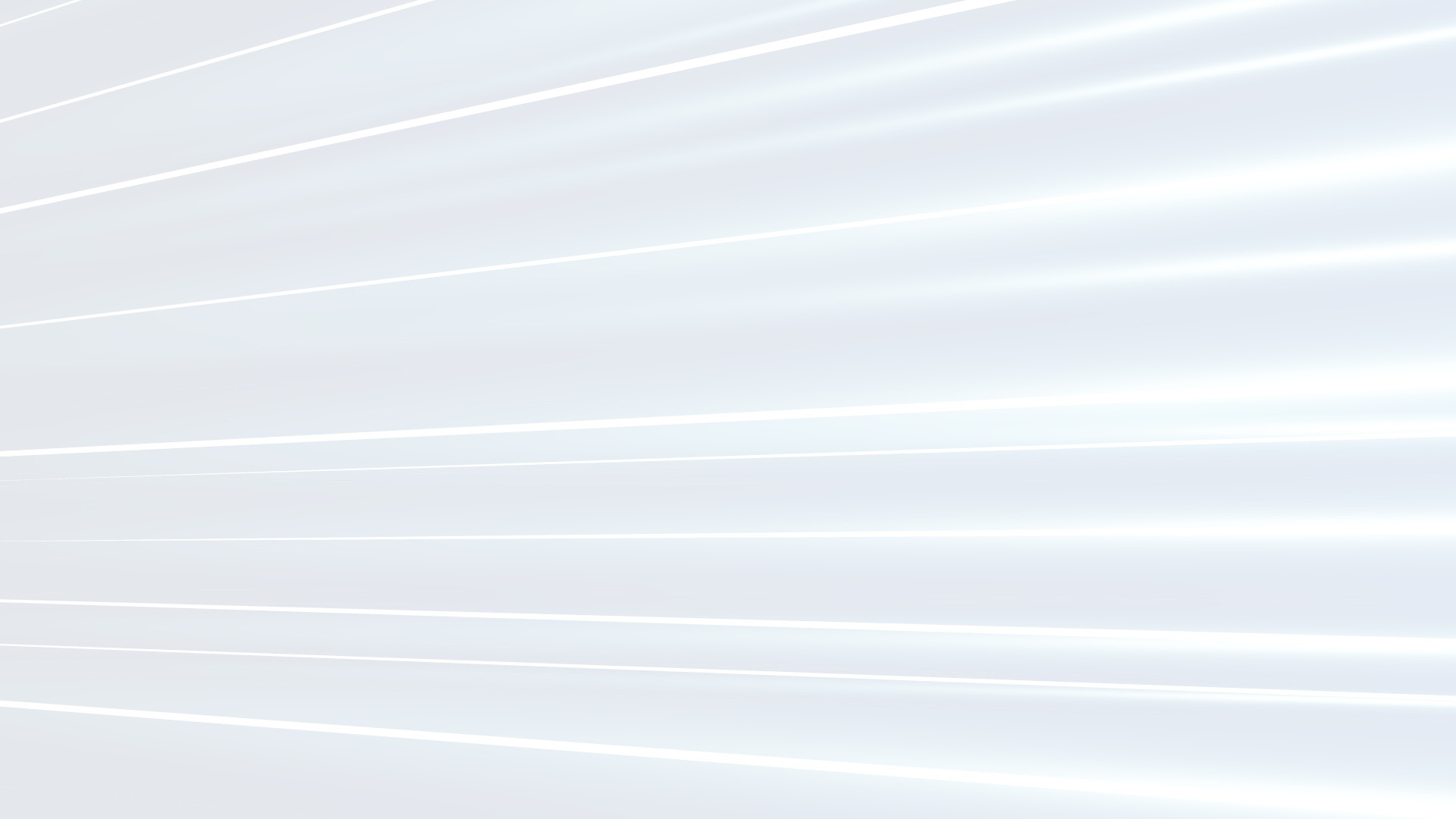 Výhradní i smíšený provoz ETCS
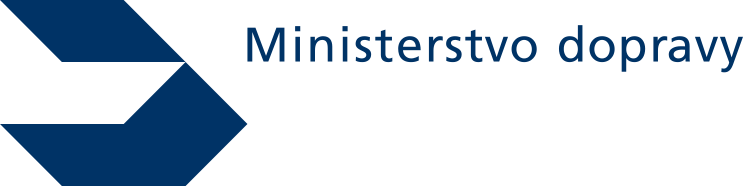 V průměru přes 2 000 vlaků denně pod ETCS,    tj. více než 60 000 vlaků měsíčně. 
74 % ujetých vlakových kilometrů na vybavených tratích zabezpečeno dohledem ETCS.
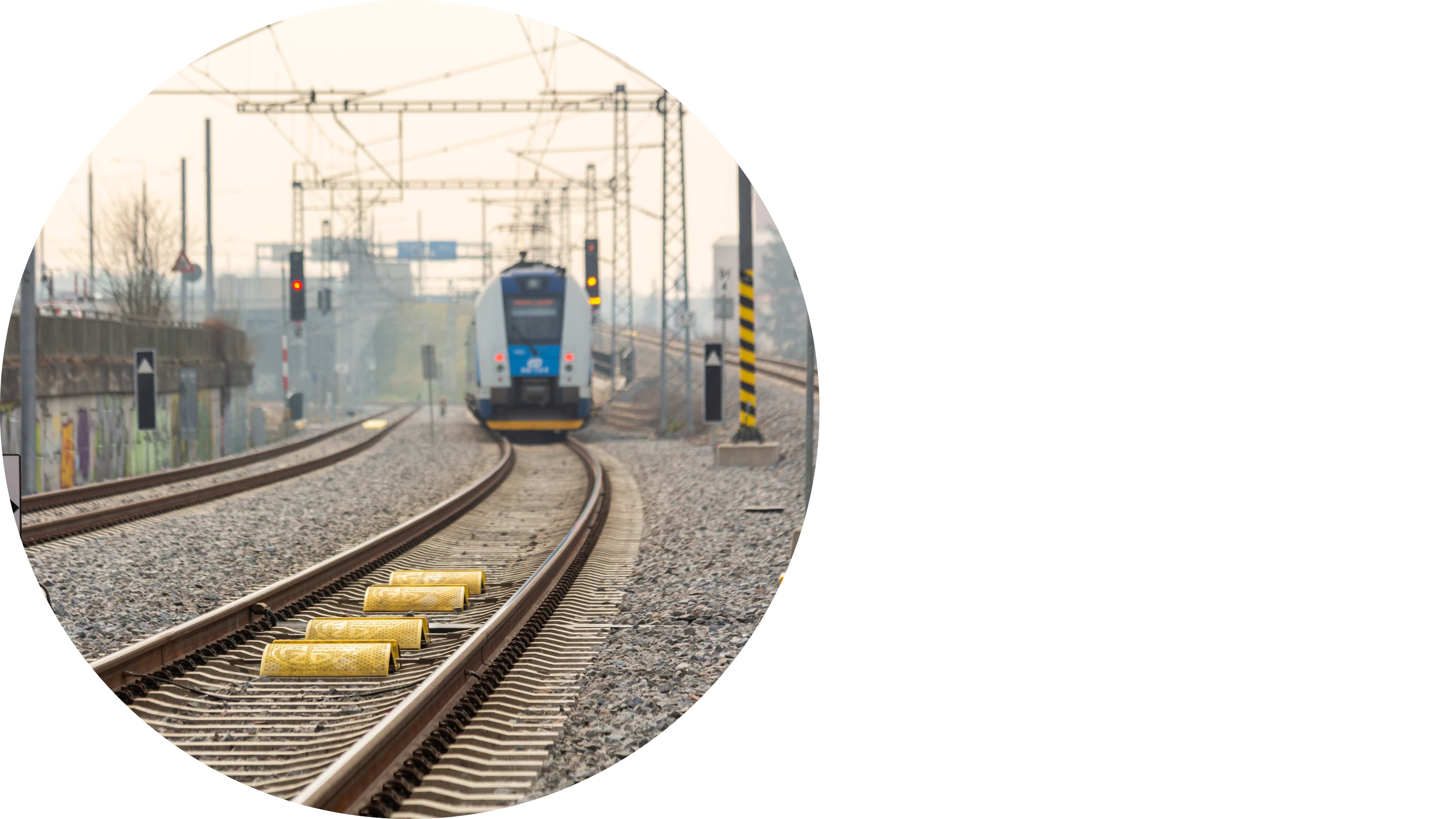 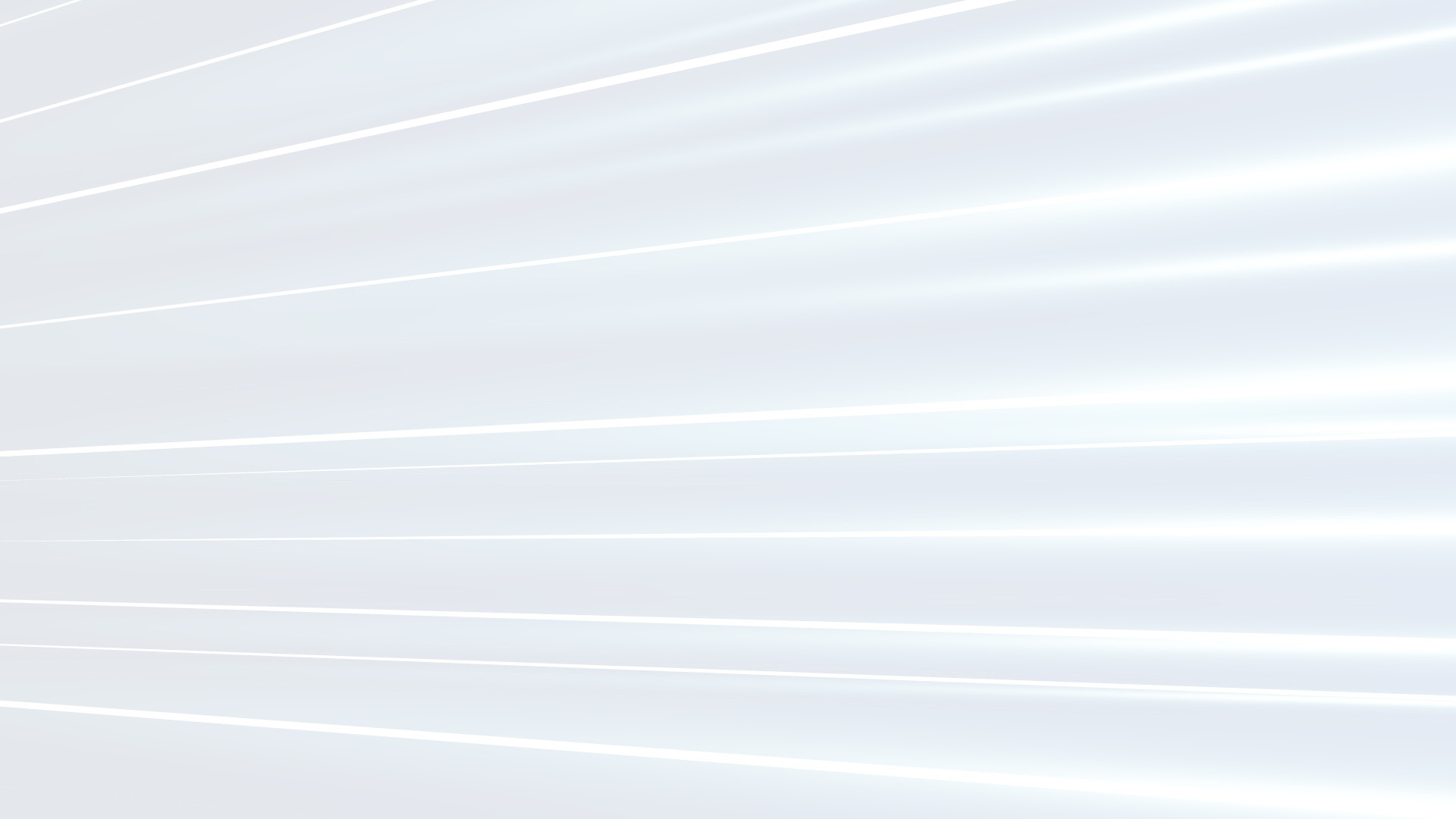 Fungování ETCS z pohledu působnosti DÚ
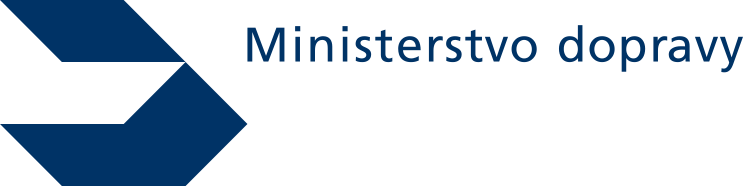 1 981 vozidel má ESC testy a klíče pro provoz na tratích SŽ pod ETCS.

Opatření DÚ:
Vydáno v dubnu 2025. 
Ukládá provozovatelům drážní dopravy od 1. 5. 2025 zajistit vedení vlaků pod plným dohledem ETCS na následujících prověřených úsecích:
Ejpovice – Plzeň – Cheb
Bohumín – Dětmarovice – Mosty u Jablunkova státní hranice
Dětmarovice – Petrovice u Karviné státní hranice
Odbočka Koukolná – odbočka Závada
Zpětná vazba od dopravců - pozitivní vnímání opatření jako vyššího stupně zabezpečení na tratích bez výhradního provozu.
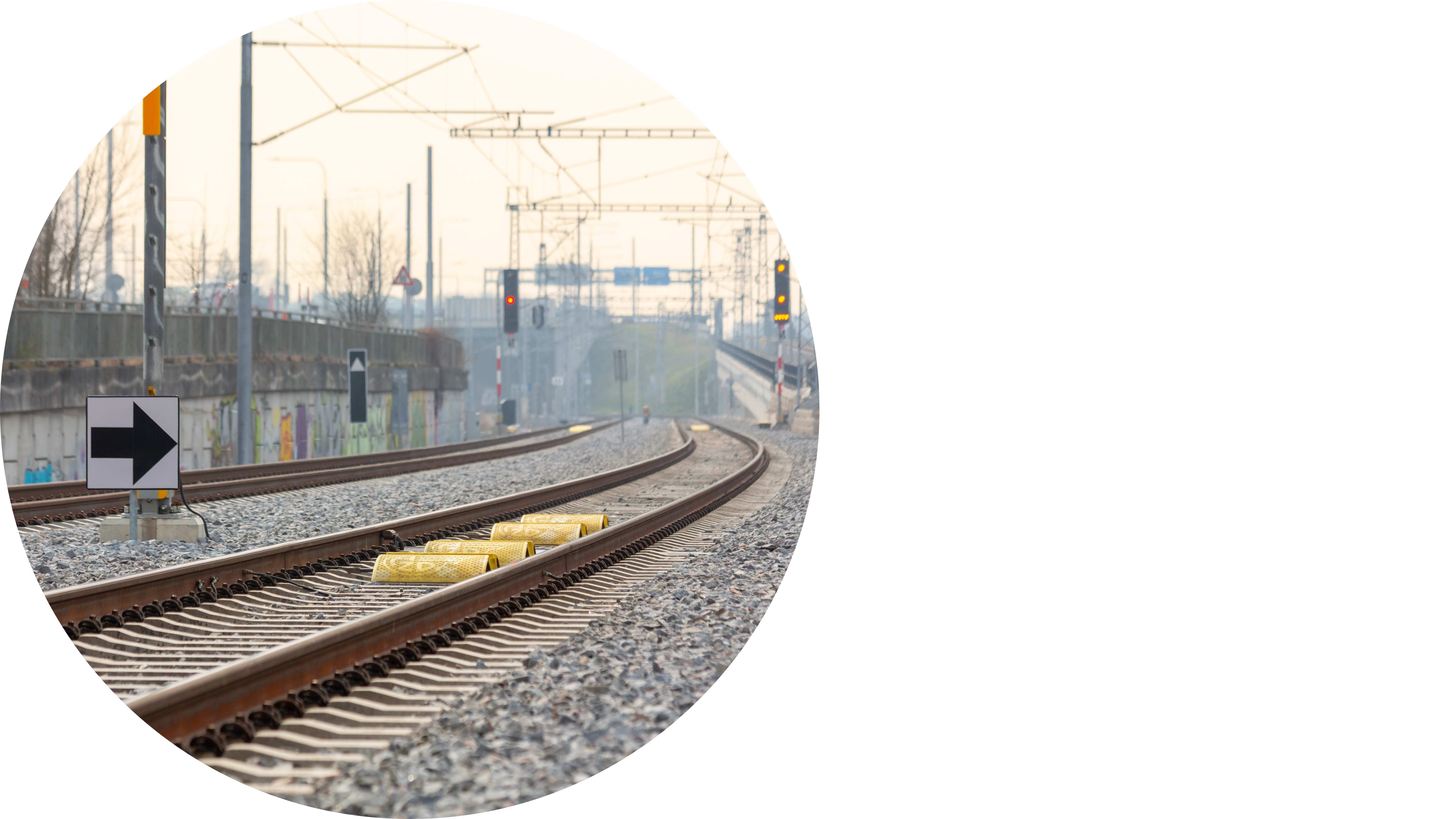 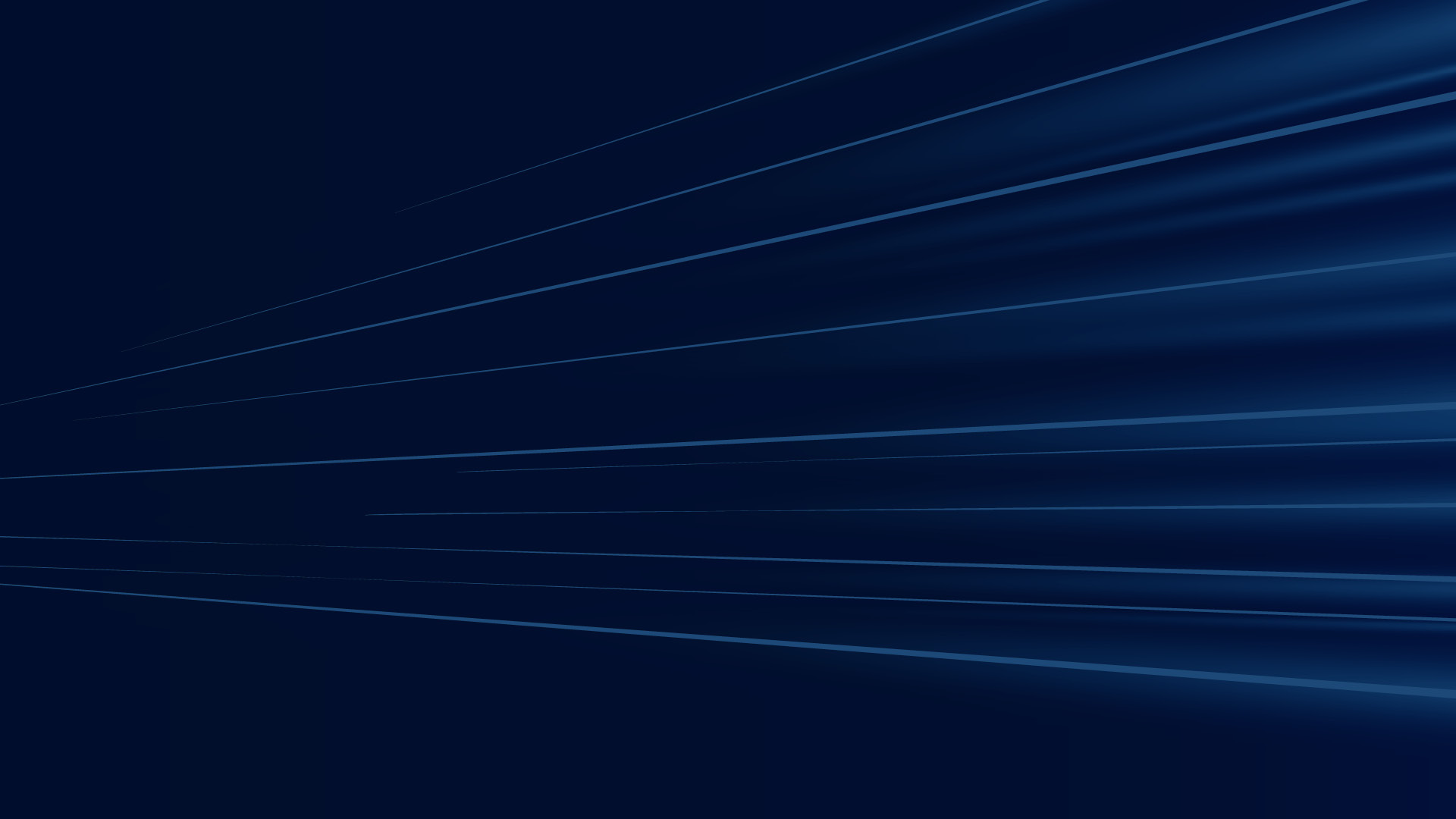 Financování vybavování vozidel a další rozšiřování
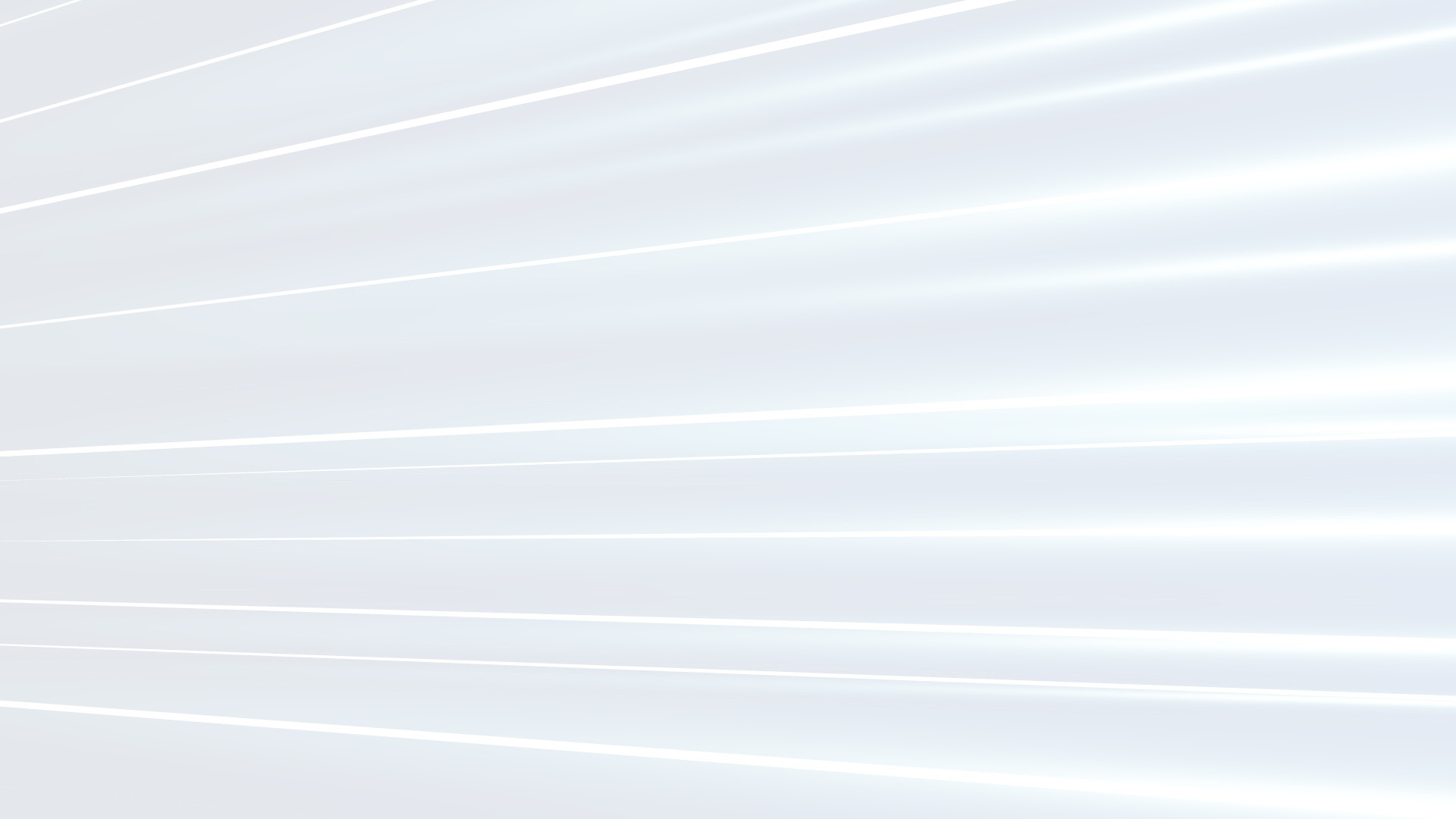 Financování
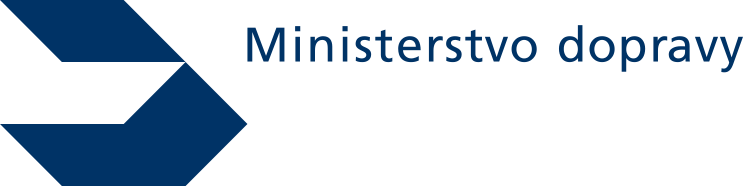 Z různých zdrojů dopravcům rozděleno už přes 10,5 mld. Kč.
Podpořeno 1 447 vozidel.
ETCS jako impuls pro urychlení obnovy vozidlového parku.
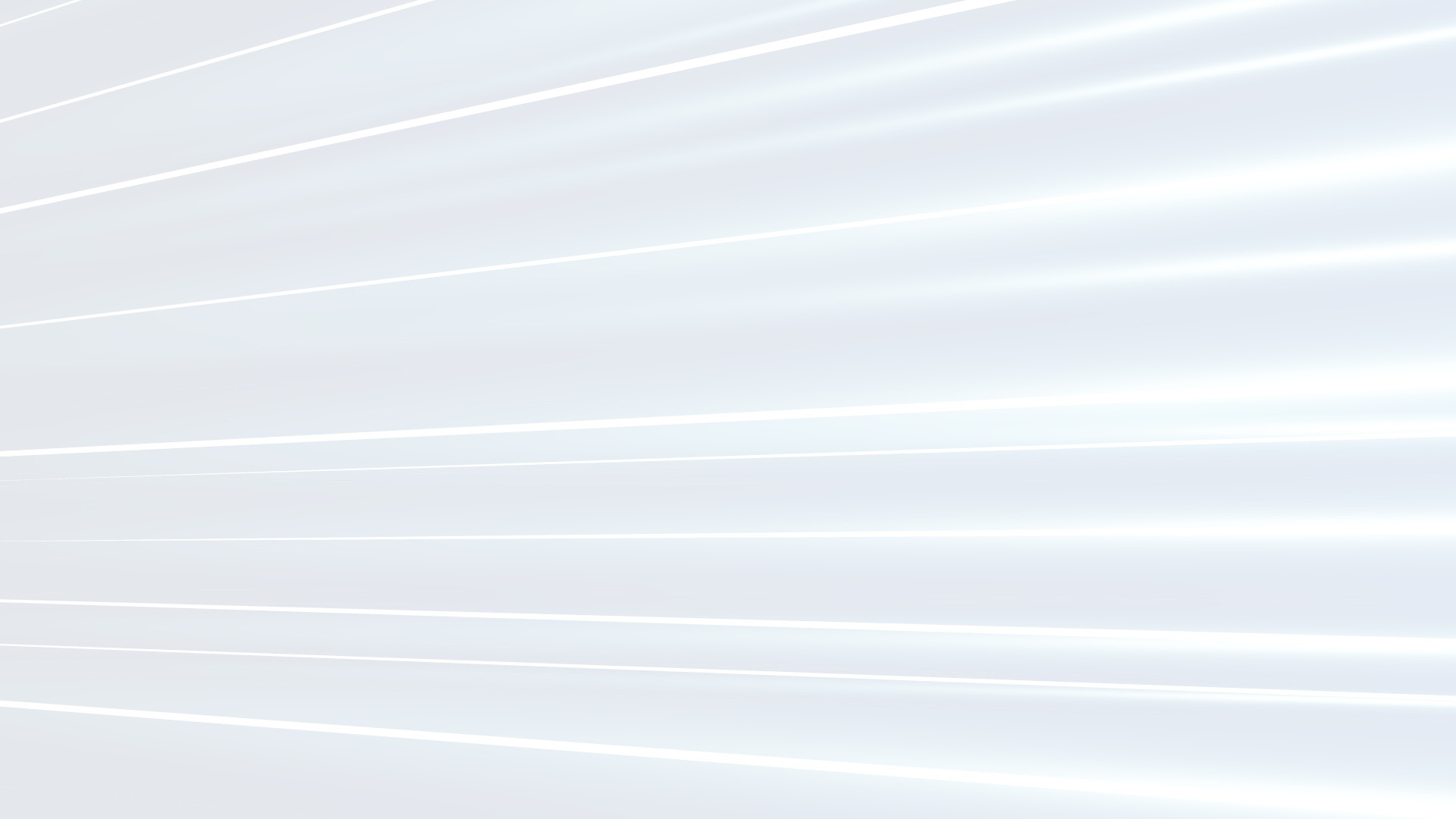 Rozšiřování ETCS
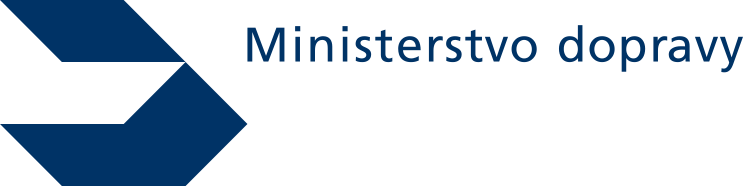 Na instalaci ETCS SŽ intenzivně pracuje zejména na jižním koridoru (Praha – České Budějovice), o víkendu 6.-8. 6. zde proběhly zátěžové testy, během obou nocí se uskutečnilo dohromady 160 jízd.
1. 7. 2025 bude hotový projekt instalace ETCS na trati Praha-Uhříněves – Praha hl. n. (mimo), 356 mil. Kč, realizace 04/2023 – 07/2025.
V prosinci 2025 přejde do výhradního provozu trať Praha – Kralupy nad Vltavou.
Na konci roku očekáváme též spuštění provozu ETCS Regional na tratích 
     Choceň – Litomyšl a Hrádek nad Nisou – Chrastava – Liberec.
Na dalších regionálních tratích se na instalaci ETCS Regional pracuje, např. Třebovice v Čechách – Moravská Třebová; Beroun–Nižbor; Ejpovice–Radnice.
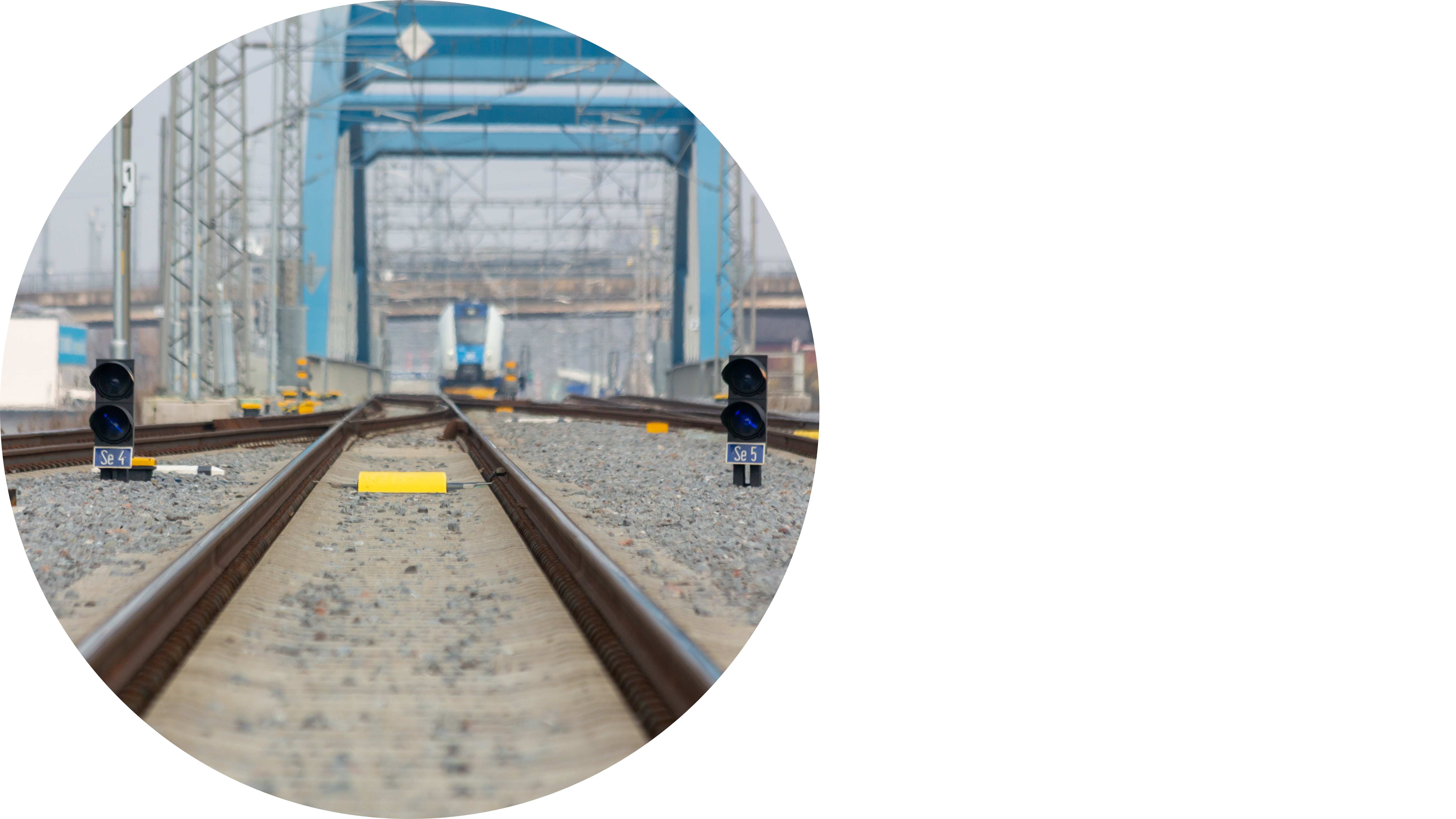 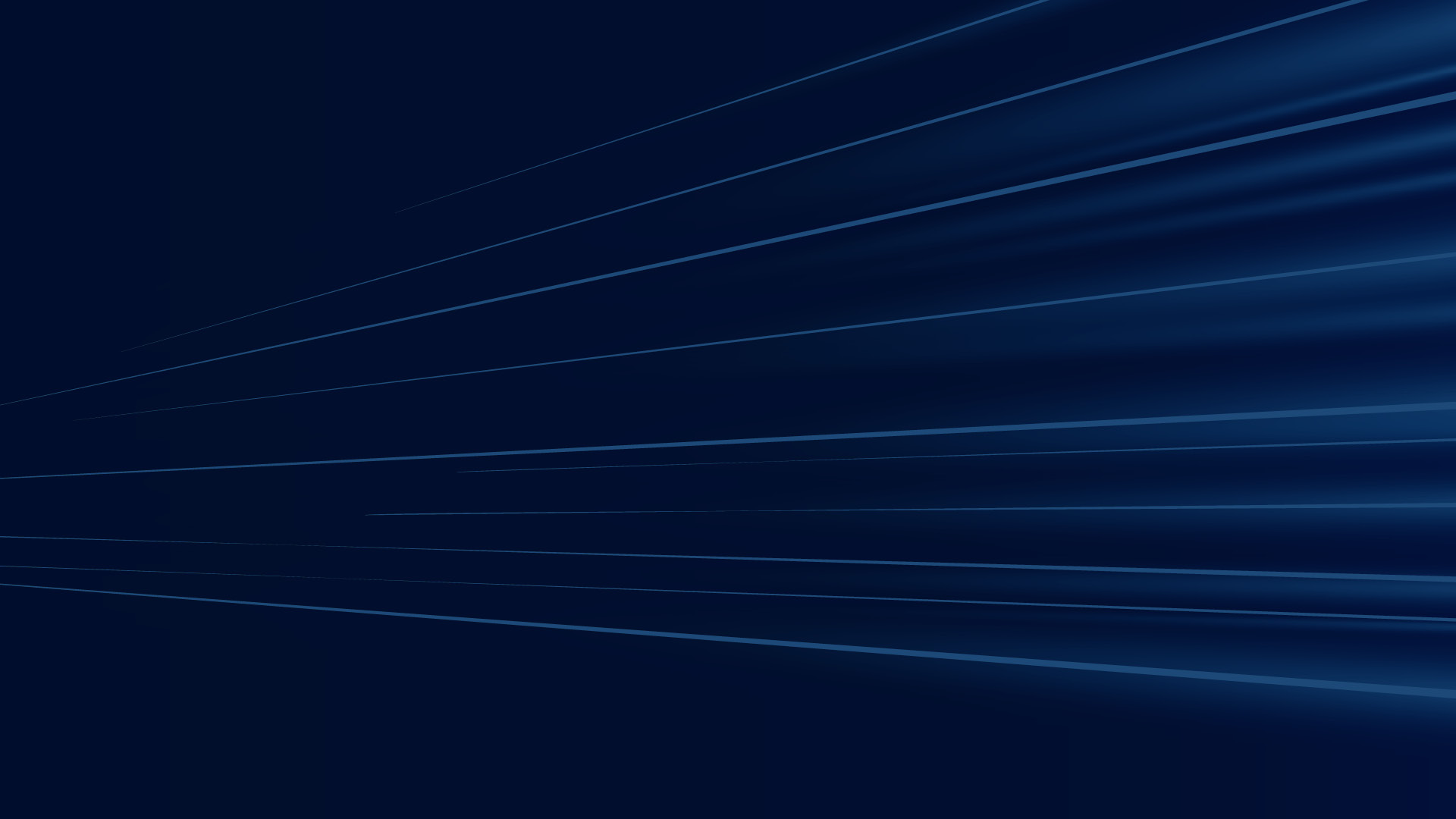 Děkuji za pozornost
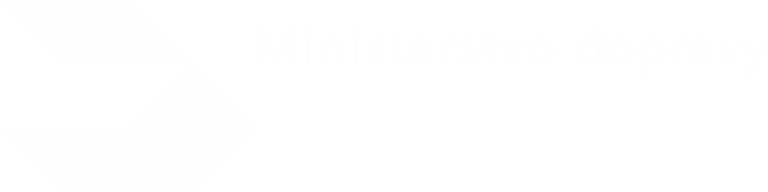